Capitulo 3 Telecomunicaciones
Agenda
Haz Ahora
Mapa de conceptos
Pretest
Vocabulario: texto pa. 60 & 61 y quizlet
Actividades en el texto
El imperfecto
Guatemala y wordle
Tarea
Pretest- examen previamente
To see your growth, we will take this test before learning material and at the end of the unit, you will correct these test with new knowledge
vocabulario
Página 60 y 61   y 89

http://quizlet.com/52536007/buen-viaje-level-2-chapter-3-pt-1-flash-cards/

Escriban las palabras en sus paquetes
Actividades en el texto
Pg. 62 #1, #2, #3
El Imperfecto
“Es tan facil que puedes entenderlo en una mano”
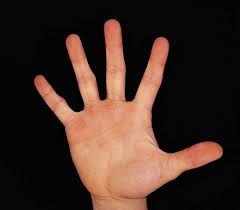 -Ar Verbs
aba
abas
aba
ábamos
aban
-Er/ir verbs
Ía
Ías
Ía
Íamos
ían
ir
iba
ibas
iba
íbamos
iban
ser
era
eras
era
éramos
eran
ver
veía
veías
veía
veíamos
veían
Práctica
With a partner conjugate the verbs on the worksheet
Guatemala
https://www.youtube.com/watch?v=ppXCTDsgT0k

https://www.youtube.com/watch?v=5WVR2WFlIlQ

https://www.youtube.com/watch?v=GzP713bQzt4